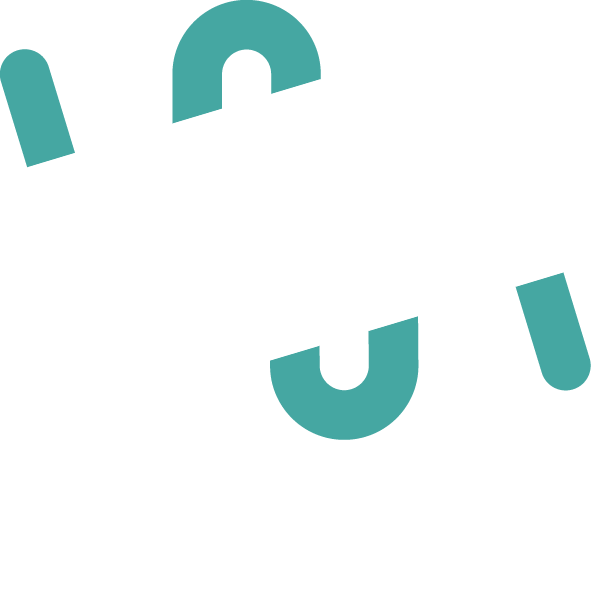 SCHAERBEEKRue Kessels, 141030 SchaerbeekBruxelles, Belgique
MOLENBEEKBlvd. Léopold II, 170
1080 Molenbeek
Bruxelles, Belgique
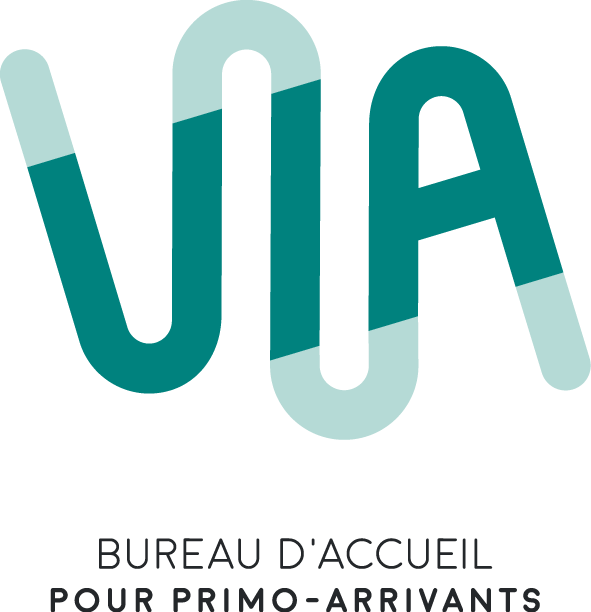 Construire ensemble l’accueil des primo-arrivants
+32 (0) 2 563 52 52   I   info@via.brussels   I   www.via.brussels
L'asbl VIA est un bureau d'accueil pour primo-arrivants agréé parla Commission communautaire française et soutenu par la commune de Schaerbeek et la commune de Molenbeek.
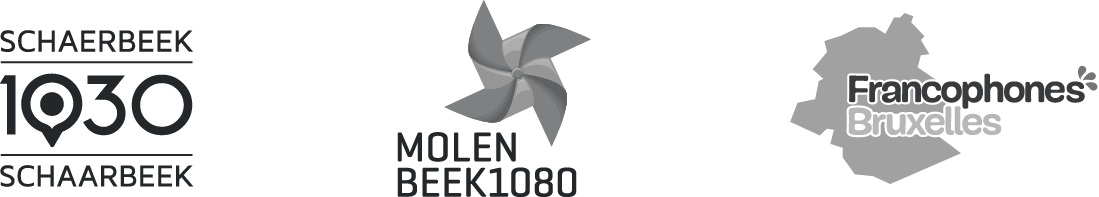 2
Les acteurs
Deux Bureaux d’Accueil pour Primo-Arrivants agréés par le Collège de la COCOF (VIA et BAPA BXL) 

Les BAPA exécutent l’ensemble des volets primaires et secondaires du parcours d’accueil

Peuvent confier l’organisation des formations à la citoyenneté à des tiers moyennant une convention de partenariat, ou l’organiser eux-mêmes

Délèguent l’organisation des formations linguistiques à des opérateurs de formations qui auront été conventionnés par le Collège

Ils délivrent les attestations de suivi du parcours
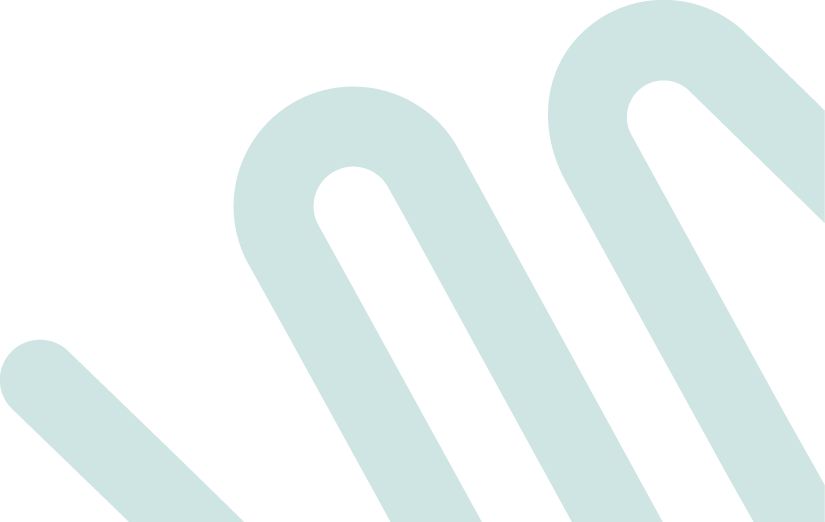 3
+32 (0) 2 563 52 52   I   info@via.brussels   I   www.via.brussels
[Speaker Notes: Mais toutes pers]
Une philosophie commune et des missions précises
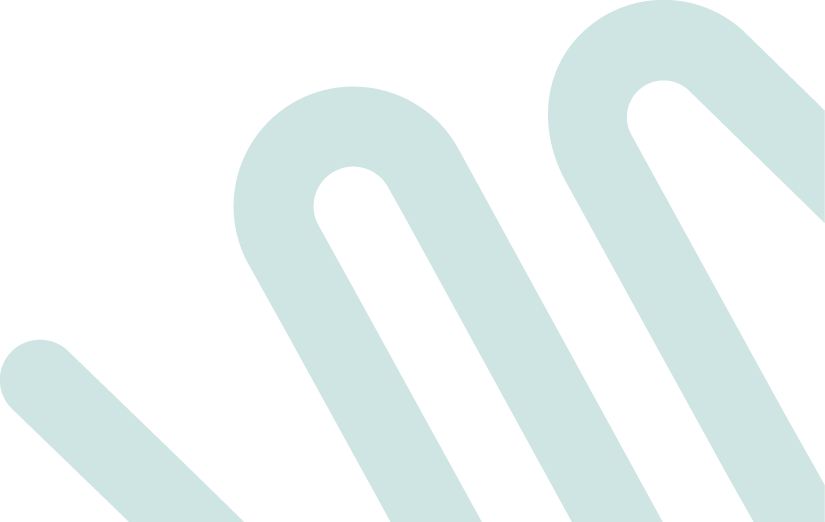 4
[Speaker Notes: Hospitalité!!]
Conditions d’accès au parcours d’accueil et d’intégration
Le parcours d’accueil est un droit et est entièrement gratuit

Pas de caractère obligatoire comme c’est le cas en Flandre et en Wallonie
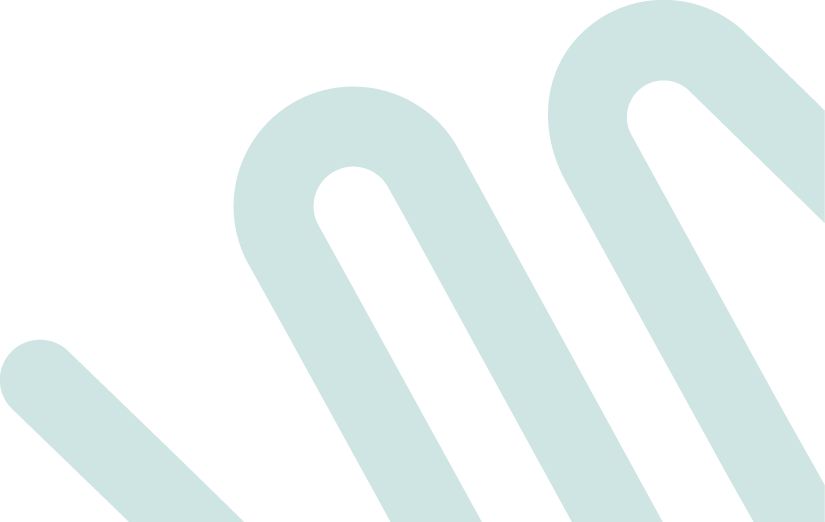 5
+32 (0) 2 563 52 52   I   info@via.brussels   I   www.via.brussels
[Speaker Notes: Mais toutes pers]
Présentation du parcours d’accueil
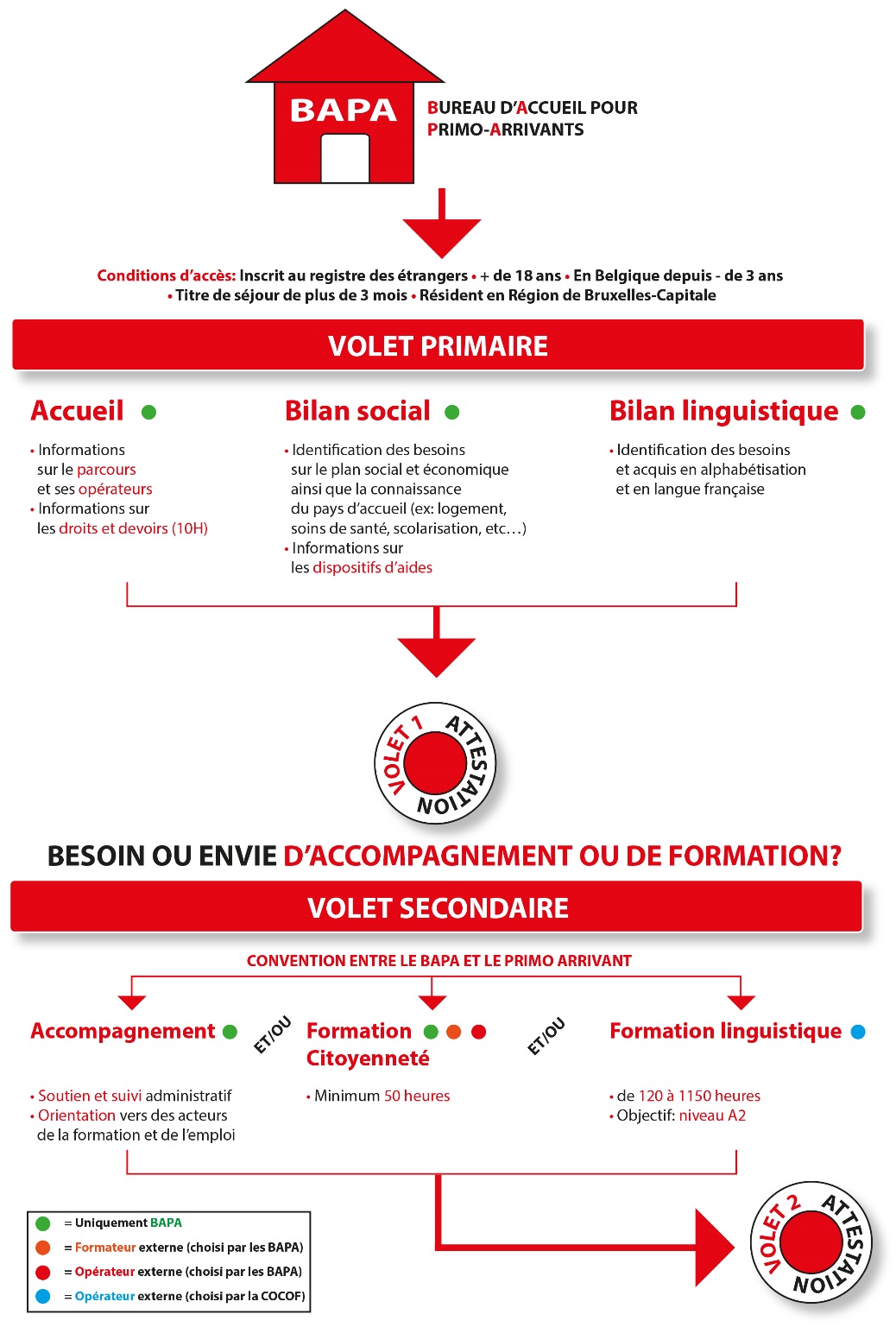 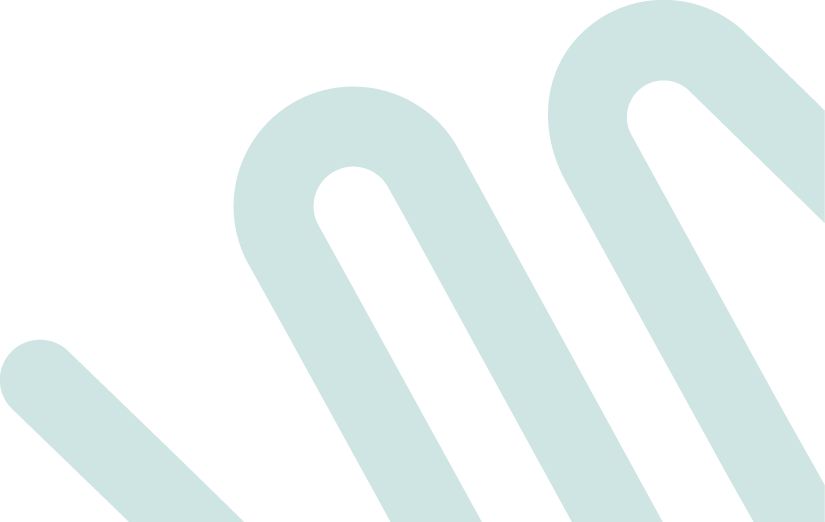 6
+32 (0) 2 563 52 52   I   info@via.brussels   I   www.via.brussels
VOLET PRIMAIRE
Un accueil 
Un bilan social 
Un bilan linguistique
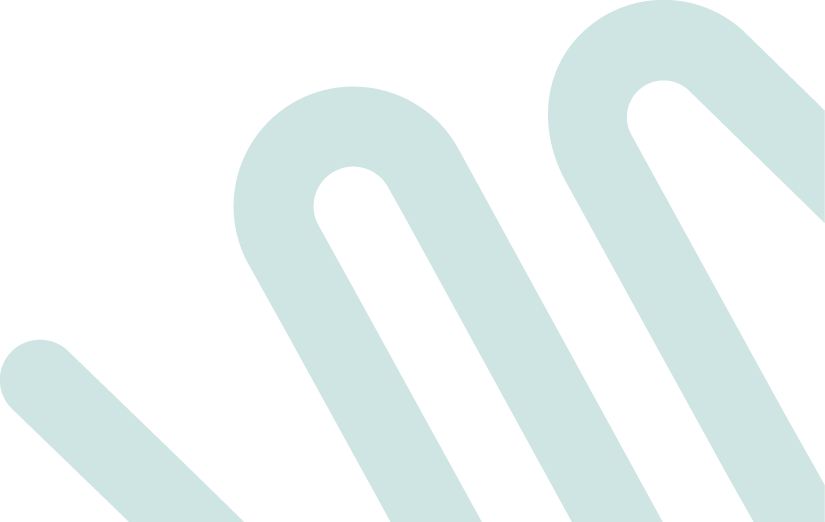 7
+32 (0) 2 563 52 52   I   info@via.brussels   I   www.via.brussels
ACCUEIL
Information sur le parcours d’accueil et ses opérateurs

Délivrance d’une information pertinente sur les droits et devoirs en Belgique
Durée de 10 heures
En individuel ou en groupe
Thématiques : 
Droits et Devoirs consacrés par la Constitution et la Convention européenne des droits de l’homme 
Droits et Devoirs en matière de santé, de logement, de mobilité, d’emploi, de formation et d’enseignement.
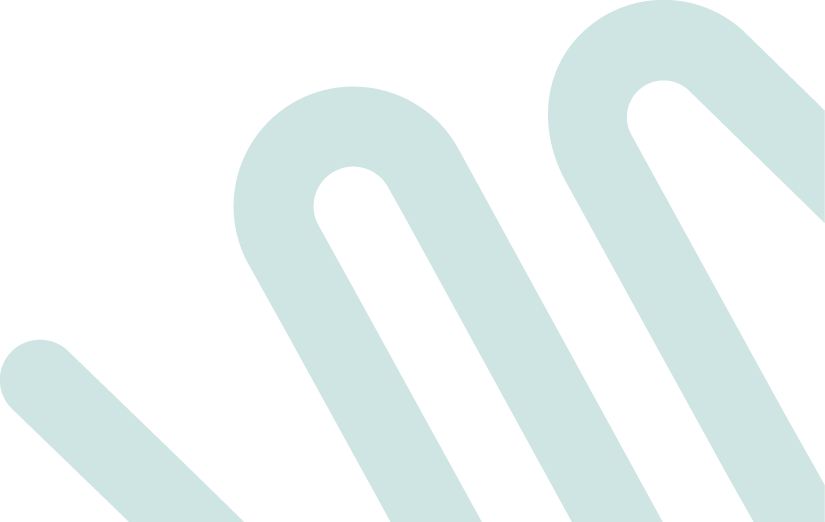 8
+32 (0) 2 563 52 52   I   info@via.brussels   I   www.via.brussels
BILAN SOCIAL ET BILAN LINGUISTIQUE
Bilan social
Identification des acquis et des besoins du bénéficiaire sur le plan social, économique (logement, moyens d’existence, soins de santé, insertion socio-professionnelle, accueil et scolarisation des enfants) et sur sa connaissance du pays d’accueil
Information sur les dispositifs d’aide accessibles

Bilan linguistique
Identification des besoins et des acquis du bénéficiaire en matière d’alphabétisation et de connaissance de la langue française
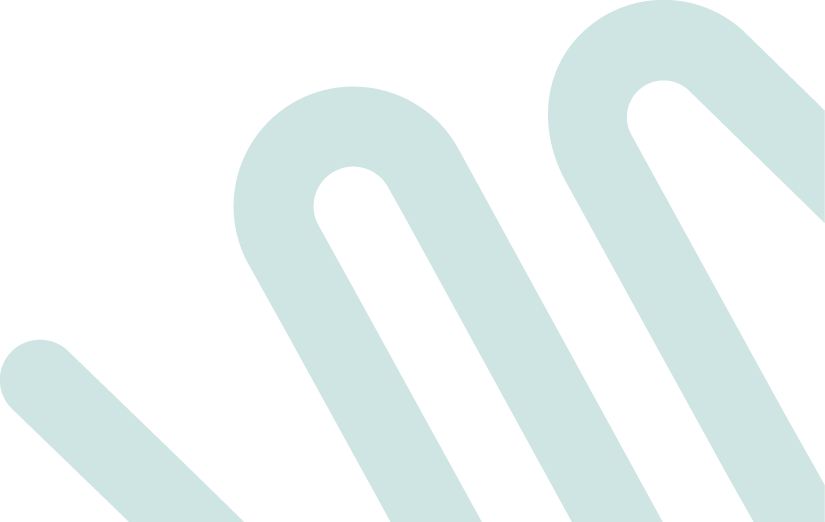 9
+32 (0) 2 563 52 52   I   info@via.brussels   I   www.via.brussels
VOLET SECONDAIRE


Projet d’accueil individualisé traduit dans une convention d’accueil qui fixe le programme d’accompagnement et de formation ainsi que les droits et obligations des parties.

Dépend de ce que le bilan social et le bilan linguistique ont mis en évidence en terme de besoin d’accompagnement ou de formations spécifiques,

Programme d’accompagnement = soutien et suivi des démarches administratives nécessaires pour rencontrer les besoins mis en évidence dans le Bilan social + Orientation vers les acteurs des domaines de l’emploi et de la formation
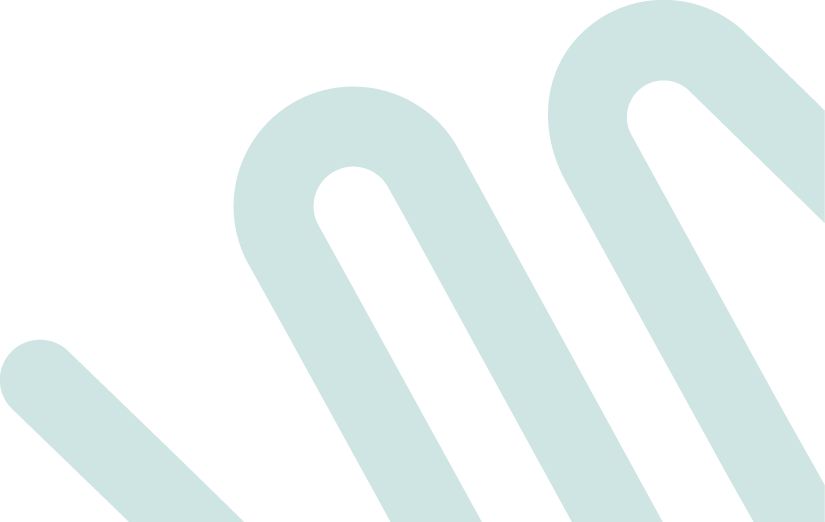 10
+32 (0) 2 563 52 52   I   info@via.brussels   I   www.via.brussels
VOLET SECONDAIRE


Les formations = formation linguistique (alphabétisation ou FLE) (min 120H – max 1150H) et formation à la citoyenneté (informations de base sur le fonctionnement des institutions publiques, des relations sociales en Belgique et de la société d’accueil) de min 50H
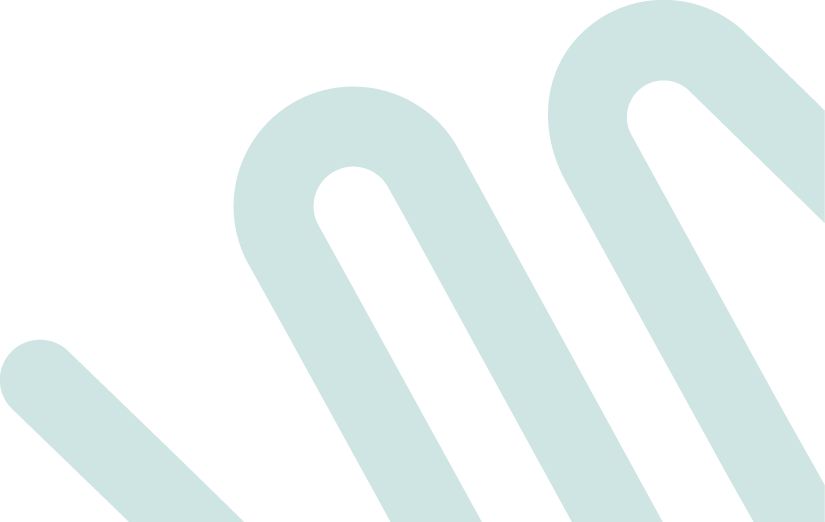 11
+32 (0) 2 563 52 52   I   info@via.brussels   I   www.via.brussels
LES ATTESTATIONS


Les bénéficiaires (Primo-arrivants) se voient remettre une attestation de suivi du volet primaire, et s’il y a lieu, du volet secondaire du parcours d’accueil.

Conditions d’octroi :
Volet primaire :
Bilan social
Bilan linguistique
Information sur les Droits et Devoirs
Volet secondaire :
Lorsque le contenu de la convention d’accueil et d’accompagnement a été réalisé
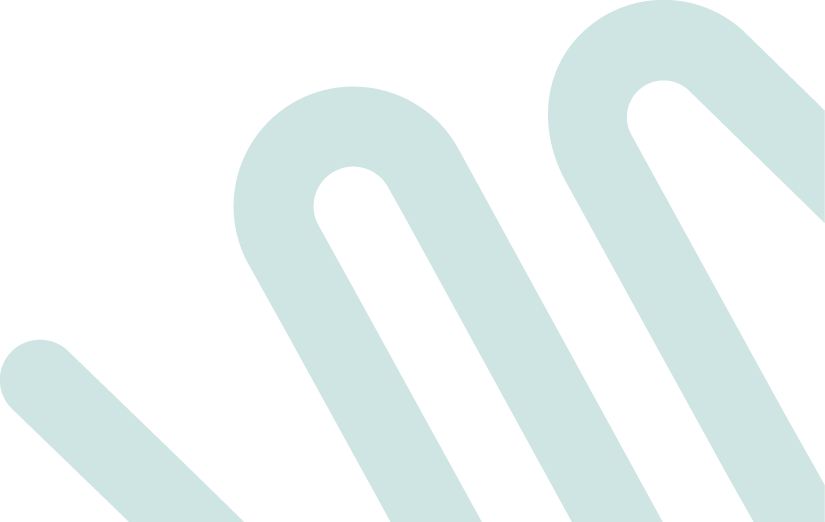 12
+32 (0) 2 563 52 52   I   info@via.brussels   I   www.via.brussels
Un parcours pour plusieurs buts
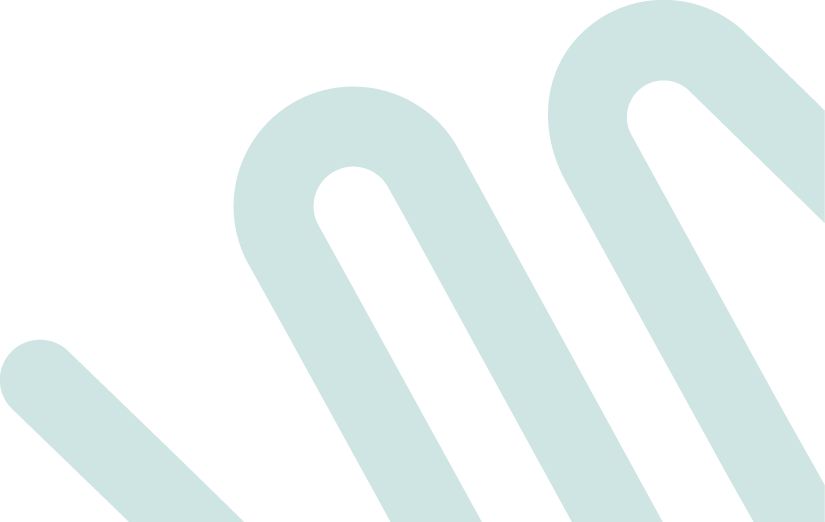 13
+32 (0) 2 563 52 52   I   info@via.brussels   I   www.via.brussels
L’accueil : notre objectif principal  


Chaque personne qui rentre en contact avec VIA doit se sentir accueillie! 

L’objectif du Parcours d’accueil est d’accueillir et d’accompagner les nouveaux résidents étrangers, de les aider à acquérir les connaissances de base sur le fonctionnement de la société et des relations sociales en Belgique et de faciliter leur autonomie  sur le territoire.
	
Les personnes ne correspondant pas au public cible sont accueillies, écoutées et réorientées en fonction de leurs besoins.
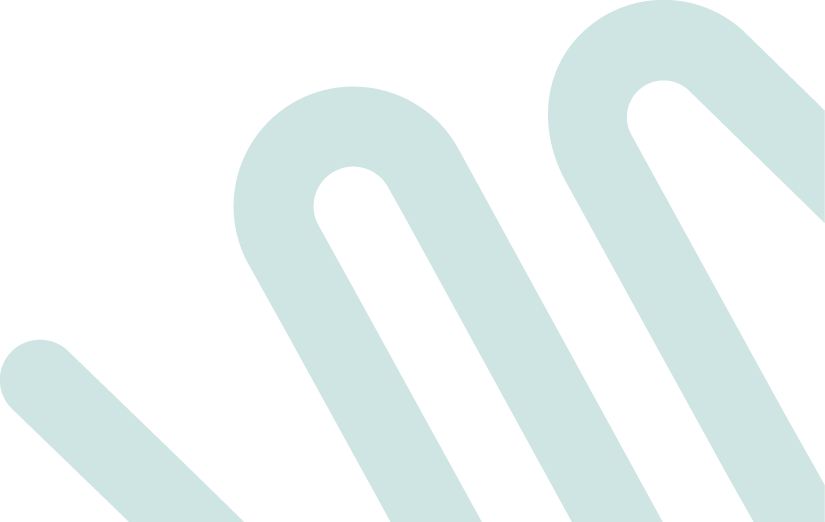 14
+32 (0) 2 563 52 52   I   info@via.brussels   I   www.via.brussels
Atouts de la candidature de VIA


Une couverture régionale optimale grâce à 2 implantations et une stratégie d’information

Un parcours émancipateur, riche et de qualité réalisé grâce à l’expérience et l’expertise

D’un large réseau d’associations actives en Cohésion sociale
De Pouvoirs publics et para-publics locaux 
D’un travail transversal de 2 années

Rapidement opérationnelle
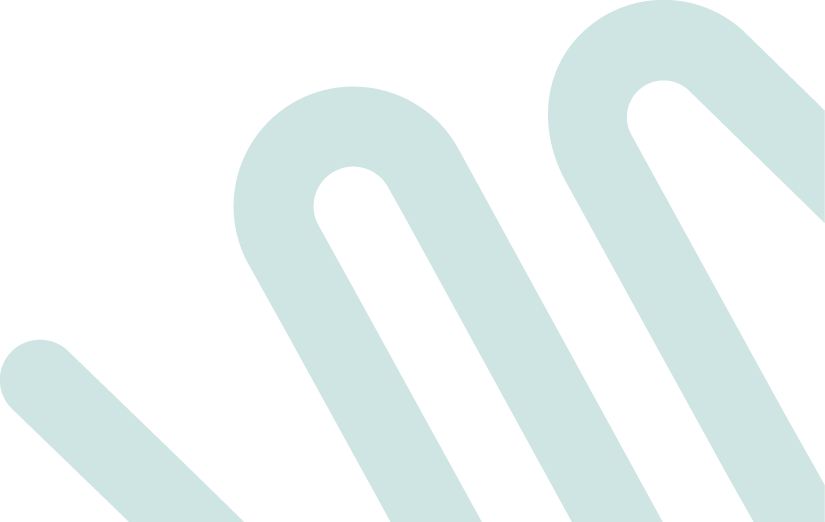 15
+32 (0) 2 563 52 52   I   info@via.brussels   I   www.via.brussels
L’expérience associative




L’expertise de « VIA » est la somme de la mise en commun des connaissances via un comité d’accompagnement de:

Pouvoirs publics reconnus: 
Commune de Schaerbeek - Commune de Molenbeek - CPAS de Schaerbeek - HSS - SAMPA/LES - Mission locale de Schaerbeek

Tissu associatif dense: 
Coordination sociale de Schaerbeek – CEDAS – Proforal – GAFFI-Solidarité savoir - Maison de quartier Helmet
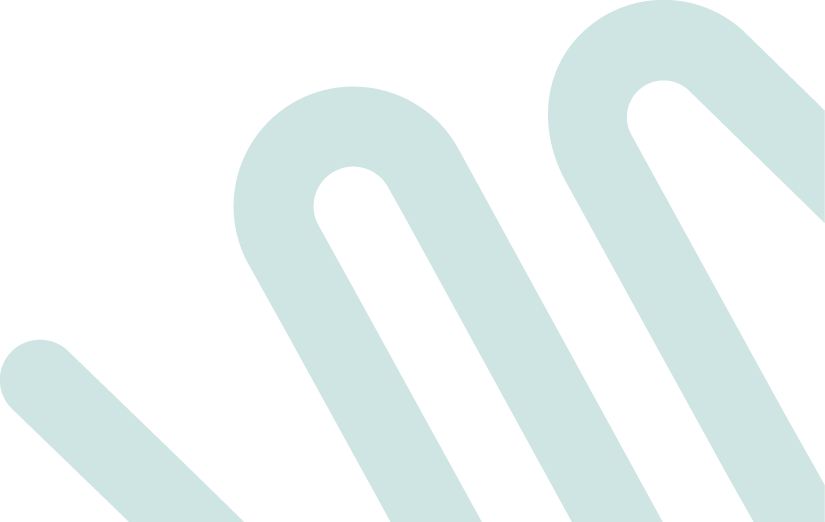 16
+32 (0) 2 563 52 52   I   info@via.brussels   I   www.via.brussels
Un dispositif et un réseau
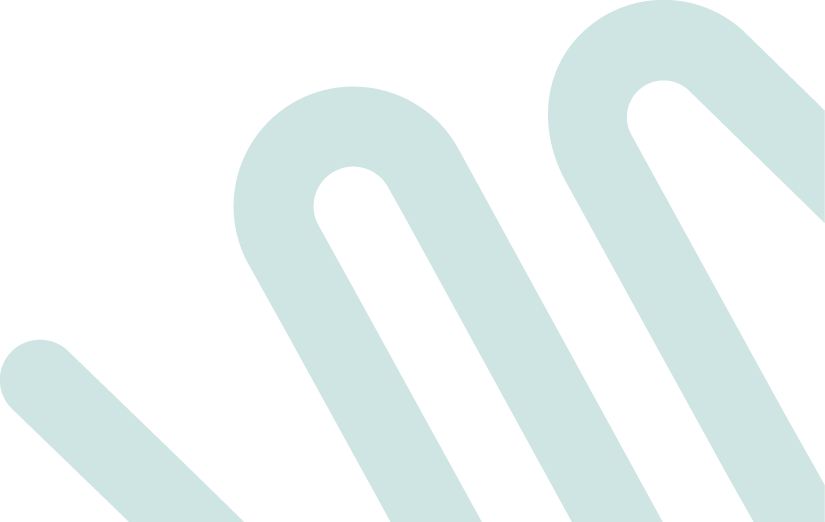 17
[Speaker Notes: Via, plateforme;]
Partenariats
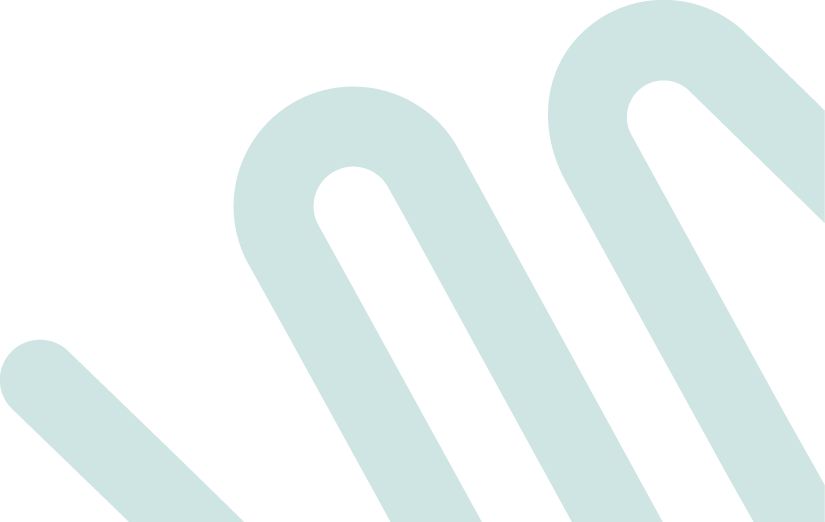 18
Une équipe : deux implantations
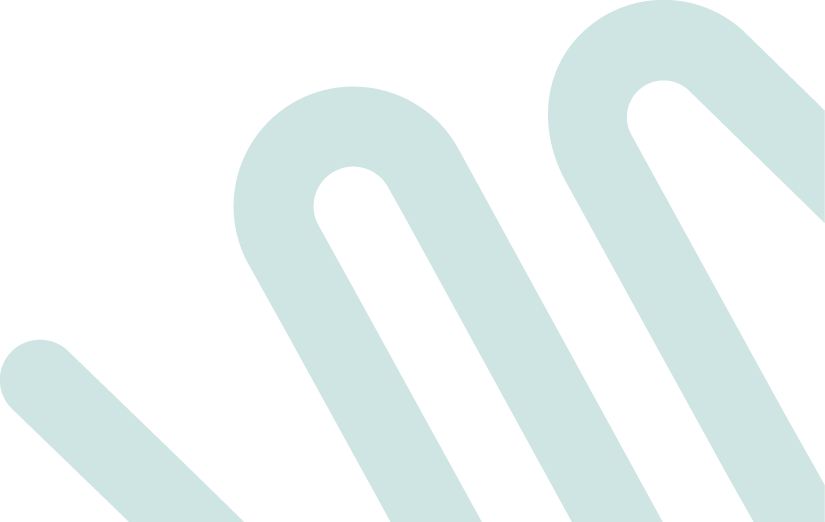 19
Qui nous sommes?

Une équipe de professionnels

 Une équipe de direction de 3 personnes


 Sur chaque site
1 coordinateur
6 accompagnateur(trice)s sociaux
2 formateurs
1 Accueillant(e)

1 secrétaire pour les deux sites

Forces et compétences de chacun
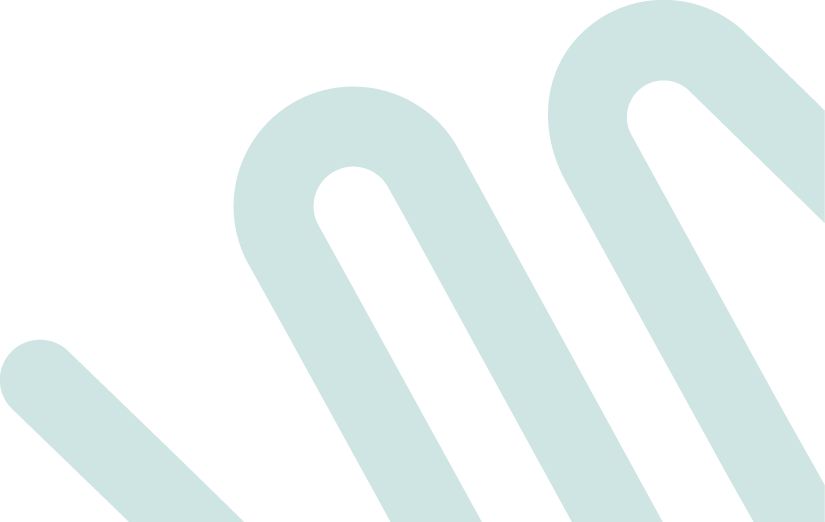 20
+32 (0) 2 563 52 52   I   info@via.brussels   I   www.via.brussels
Schaerbeek
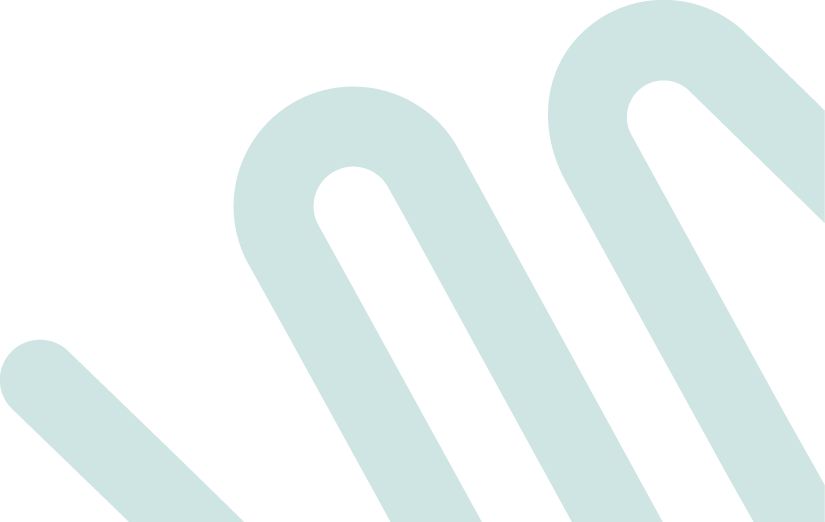 21
+32 (0) 2 563 52 52   I   info@via.brussels   I   www.via.brussels
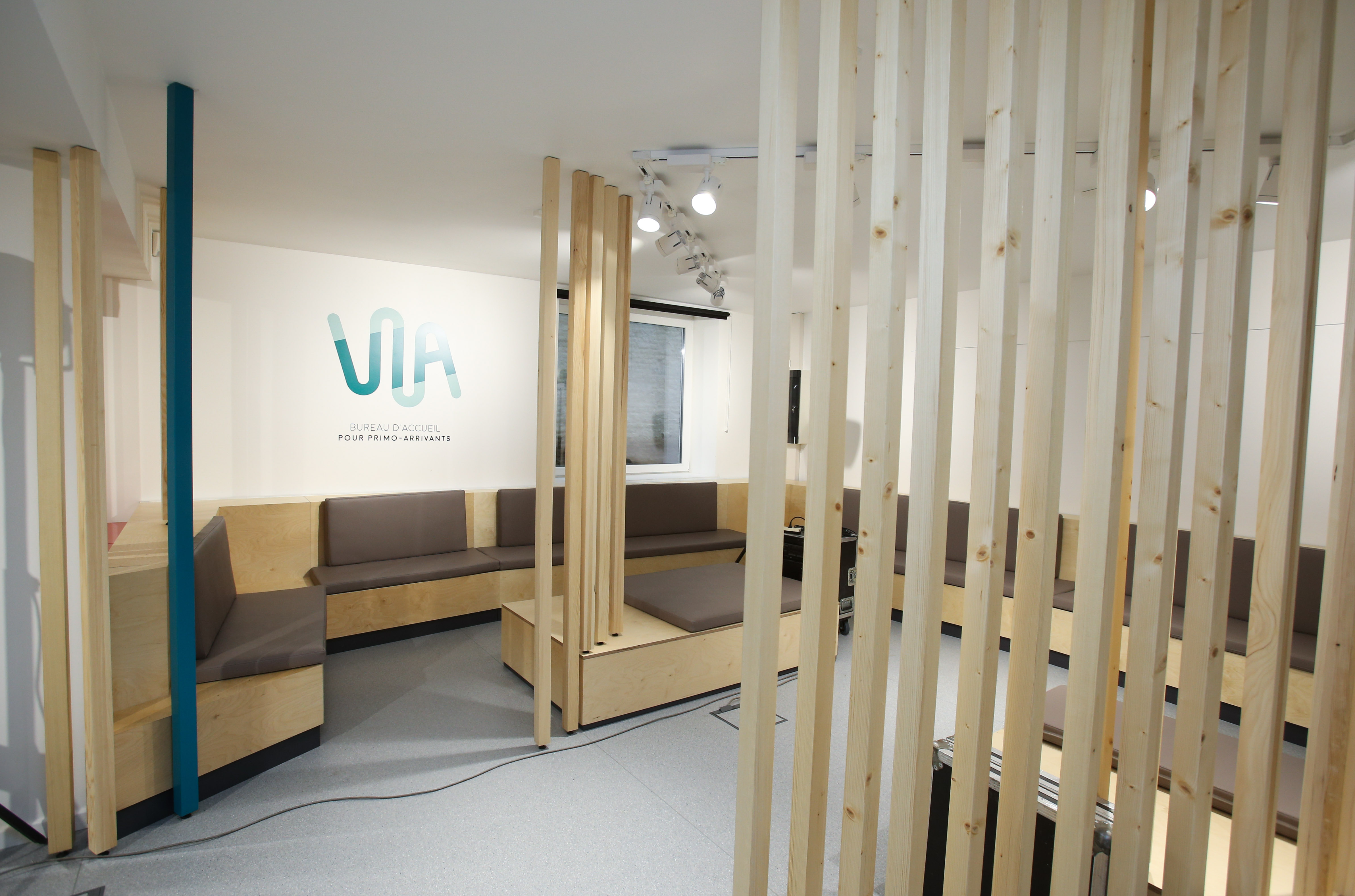 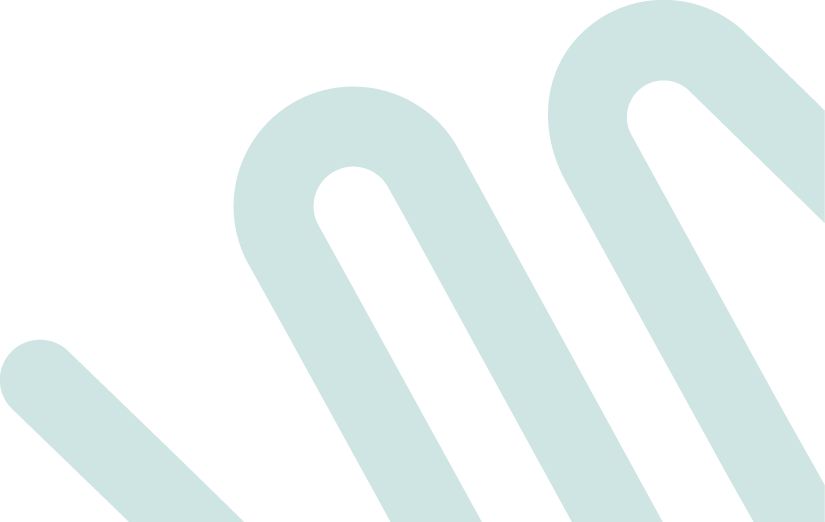 22
+32 (0) 2 563 52 52   I   info@via.brussels   I   www.via.brussels
Et Molenbeek
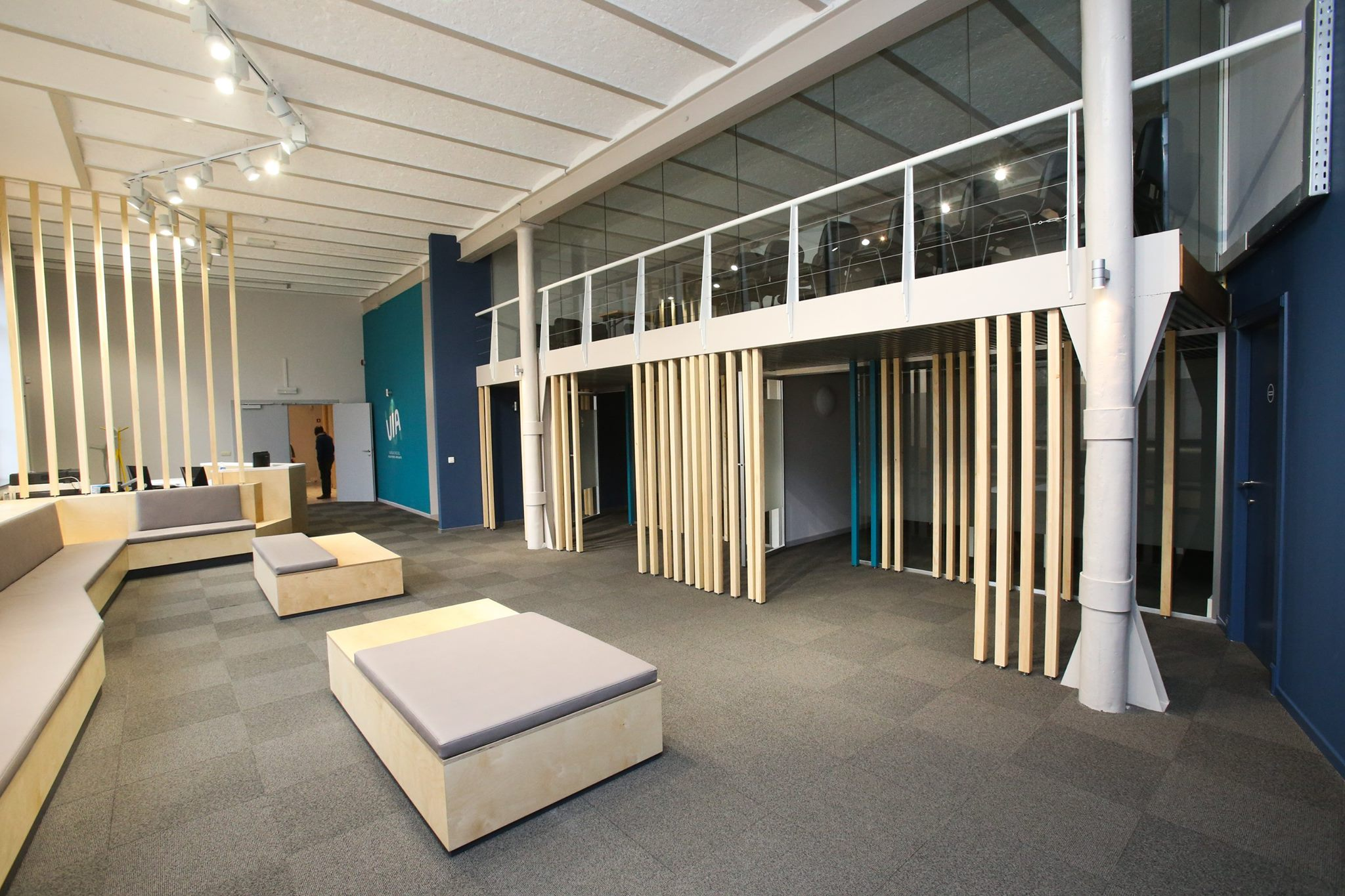 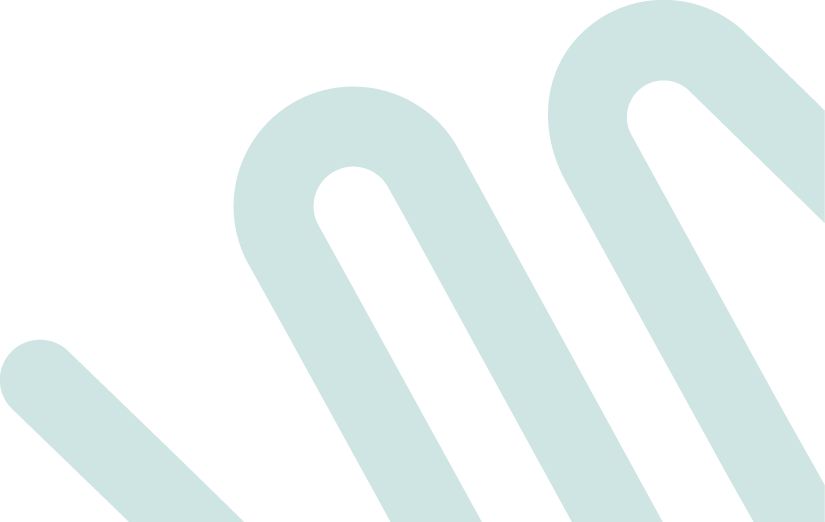 23
+32 (0) 2 563 52 52   I   info@via.brussels   I   www.via.brussels
Une équipe multiculturelle et multilingue
24
+32 (0) 2 563 52 52   I   info@via.brussels   I   www.via.brussels
Et maintenant?


Inauguration 23 mars 2016 :  Tables rondes avec le secteur associatif; plus de 600 invités; 150 participants

Ouverture du bureau 25 mars :  



 



Centaine de personnes reçues à ce jour (afghanes, syriennes, guinéennes,…)
Permanences de 9h à 12h 
tous les jours et les après-midi sur rendez vous

Permanences de 17h à 20H  
le mardi à Schaerbeek
le jeudi à Molenbeek
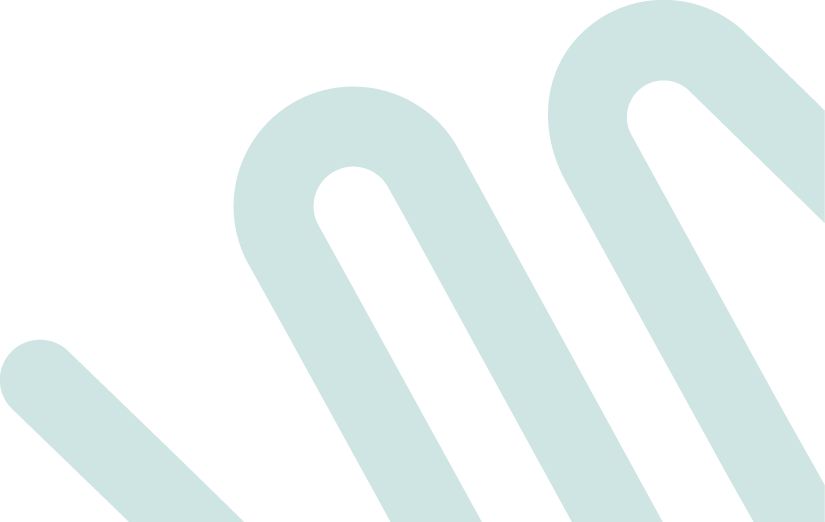 25
+32 (0) 2 563 52 52   I   info@via.brussels   I   www.via.brussels
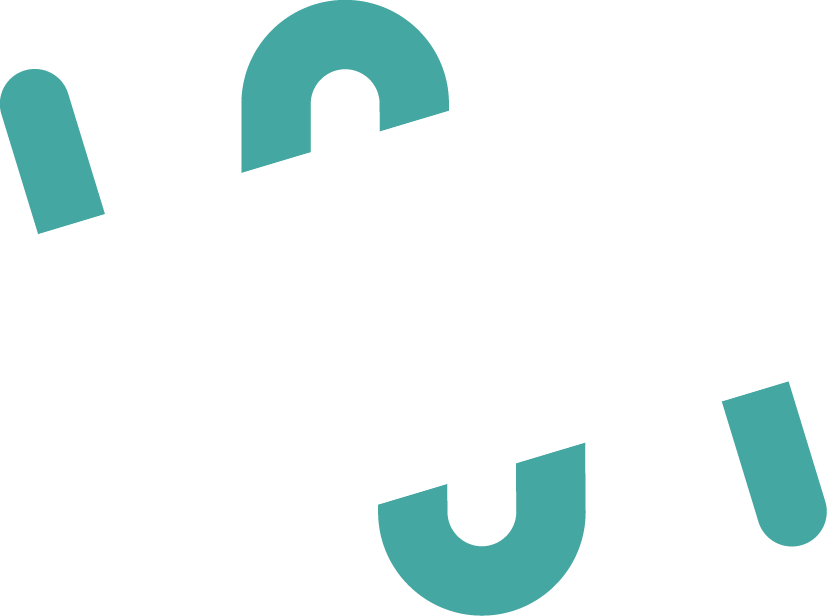 SCHAERBEEKRue Kessels, 141030 SchaerbeekBruxelles, Belgique
MOLENBEEKBlvd. Léopold II, 170
1080 Molenbeek
Bruxelles, Belgique
+32 (0) 2 563 52 52   I   info@via.brussels   I   www.via.brussels